Dror Shahar
Harel Elikamal
STR 
סיכום בדיקות לאפליקציית Mobile
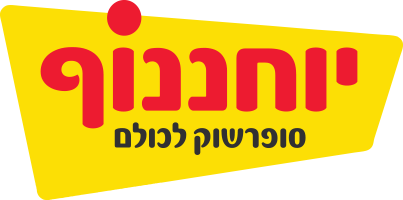 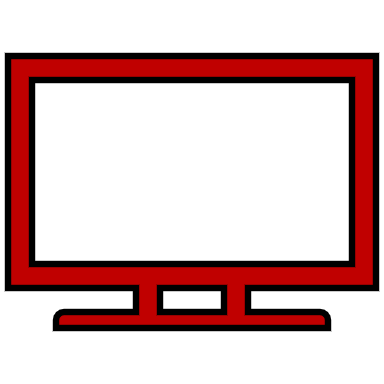 Is It That Easy…?
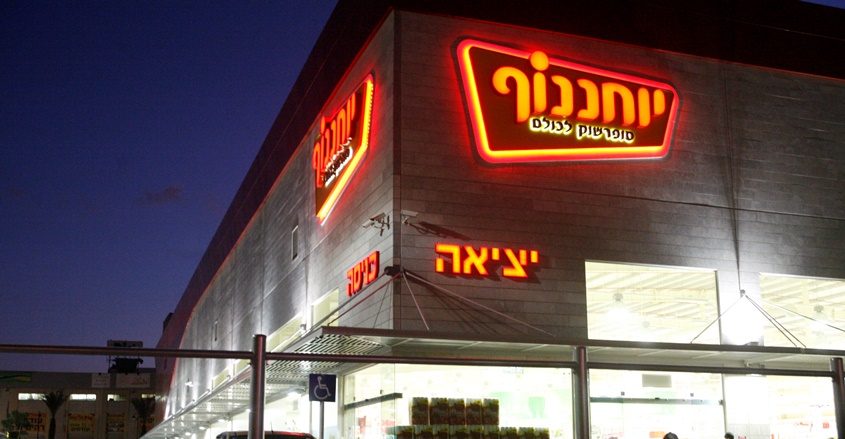 תוכן העניינים
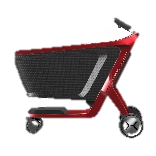 על יוחננוף
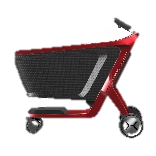 תיאור הפרוייקט
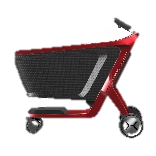 סטטיסטיקות
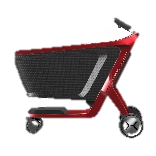 מסקנות והמלצות
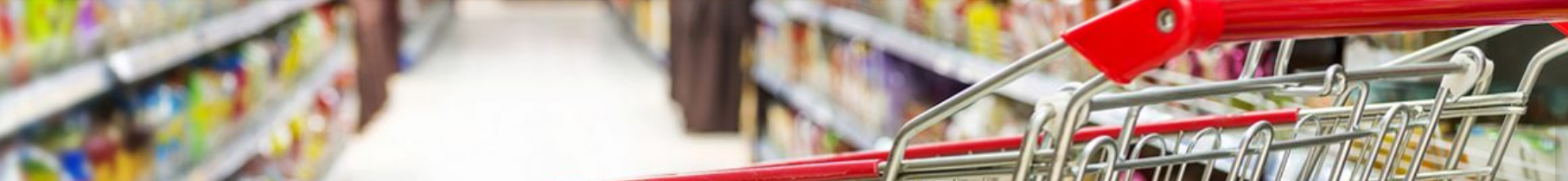 על יוחננוף
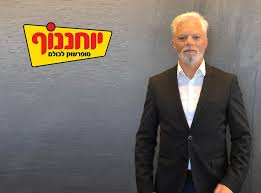 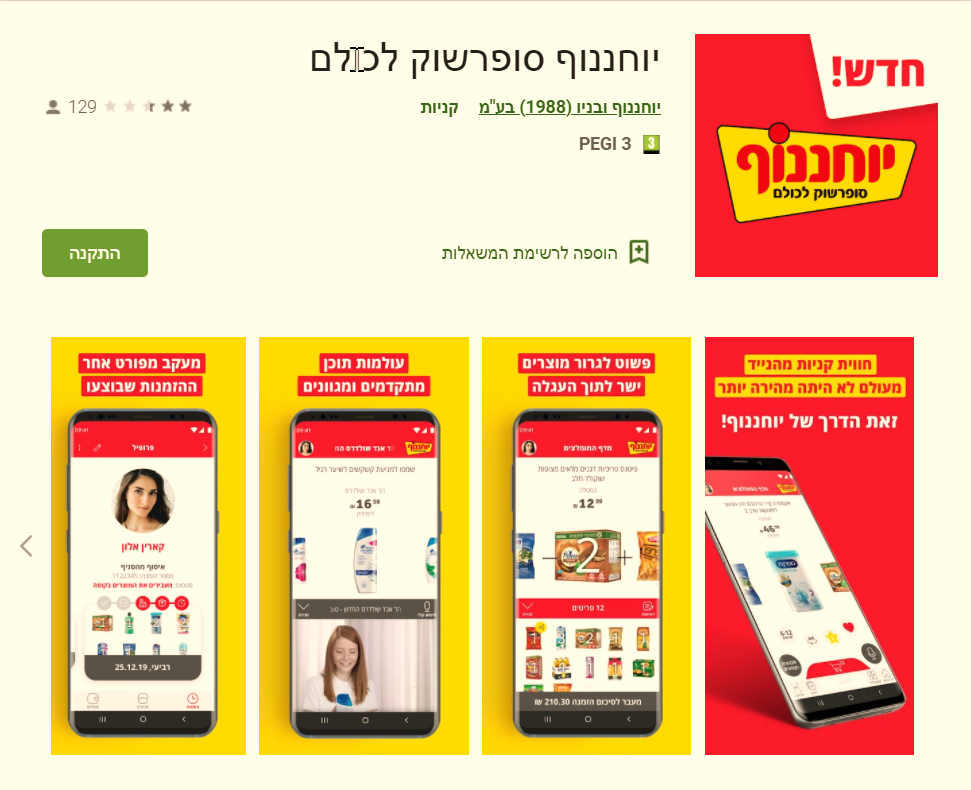 תיאור הפרוייקט
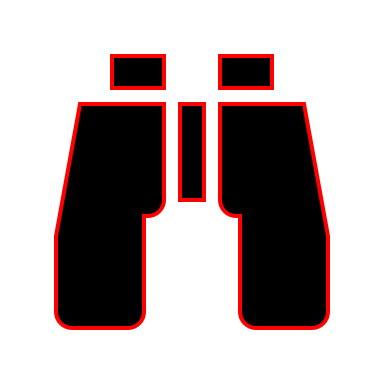 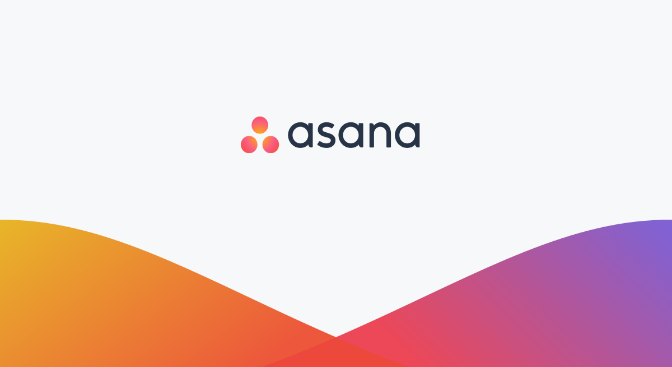 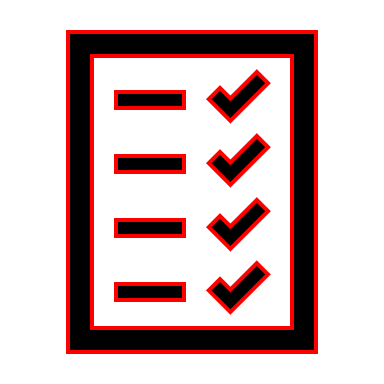 בדיקות פונקציונליות
בדיקת תקינות כל הפעולות שהאפליקציה מציעה ללקוחות כמו: הזמנת קנייה, איתור סניפים, מימוש קופונים, צפייה במבצעים והצגת מוצרים בווריאציות שונות.
בדיקת שימושיות
חווית השימוש באפליקציה בפרמטרים שונים
בדיקת תאימות
בדיקת תאימות האפליקציה למספר מכשירים ומערכות הפעלה שונות
סטטיסטיקות
תקלות לפי סטטוס וסבבי ביצוע
אחוז התקלות ביחס לסוג התקלה
מסקנות
חווית המשתמש באפליקציה לא נעימה ולא נוחה מכיוון שלעיתים קרובות פיצ'רים לפתע נתקעים ולא עובדים, וזמן פתיחת האפליקציה ארוך מאוד. לכן, יש לטפל בהקדם האפשרי בכל התקלות הקשורות לחוויית משתמש כדי שתהיה קלה יעילה ונוחה יותר.
לאור ההשוואות שבוצעו על האפליקציה בין המכשירים השונים ומערכות ההפעלה השונות, נראה כי לא בוצע עדכון גרסה עבור האפליקציה לאחרונה, וכדאי מאוד לבצע עדכון במידה ורוצים שהאפליקציה תספק שירות נעים לכל המשתמשים.
לא קיבלנו מסמך אפיון מסודר על האפליקציה ולכן נאלצנו לבצע בדיקות מבוססות חקר וCheck List-אם היה אפיון, ייתכן וזמן העבודה היה מצטמצם והיינו יכולים לעבוד בצורה מסודרת ויעילה יותר.
העבודה בצוות הייתה מאוד יעילה כי כך יכולנו לבצע יותר בדיקות ולדייק בדברים. יחד עם זאת, בעקבות משבר הקורונה נבצר מאיתנו להיפגש בצוותא וכך העבודה התעכבה.
מסקנה!
אנחנו לא ממליצים להמשיך לעבוד עם האפליקציה 
עד שלא יבוצעו השינויים הנזכרים
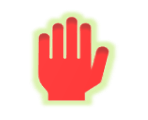 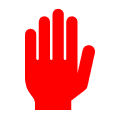 המלצות להמשך
בהתאם לבדיקות שבוצעו, חוות דעת המשתמשים באפליקציה והשוואות עם רשתות שיווק מתחרות
אנחנו ממליצים:
לקצר את זמן טעינת האפליקציה והמוצרים שבה
לאפשר עריכת תבנית קבועה לרשימת קניות
להנגיש את האפליקציה לבעלי מוגבלויות
לאפשר החלפת שפות כמו: אנגלית, ערבית ורוסית
לעדכן את האפליקציה כך שלא תתפוס הרבה מקום בזיכרון
לאפשר בחירת מוצרים לפי רלוונטיות, כגון: שם, מחיר, קטוגריות ומוצרים קבועים
השוואות עם מתחרים
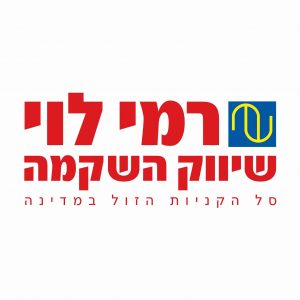 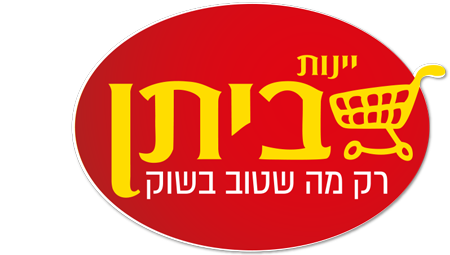 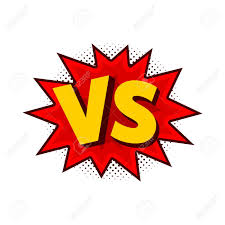 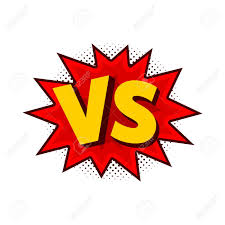 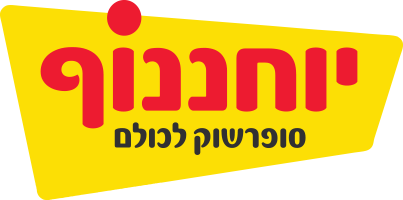 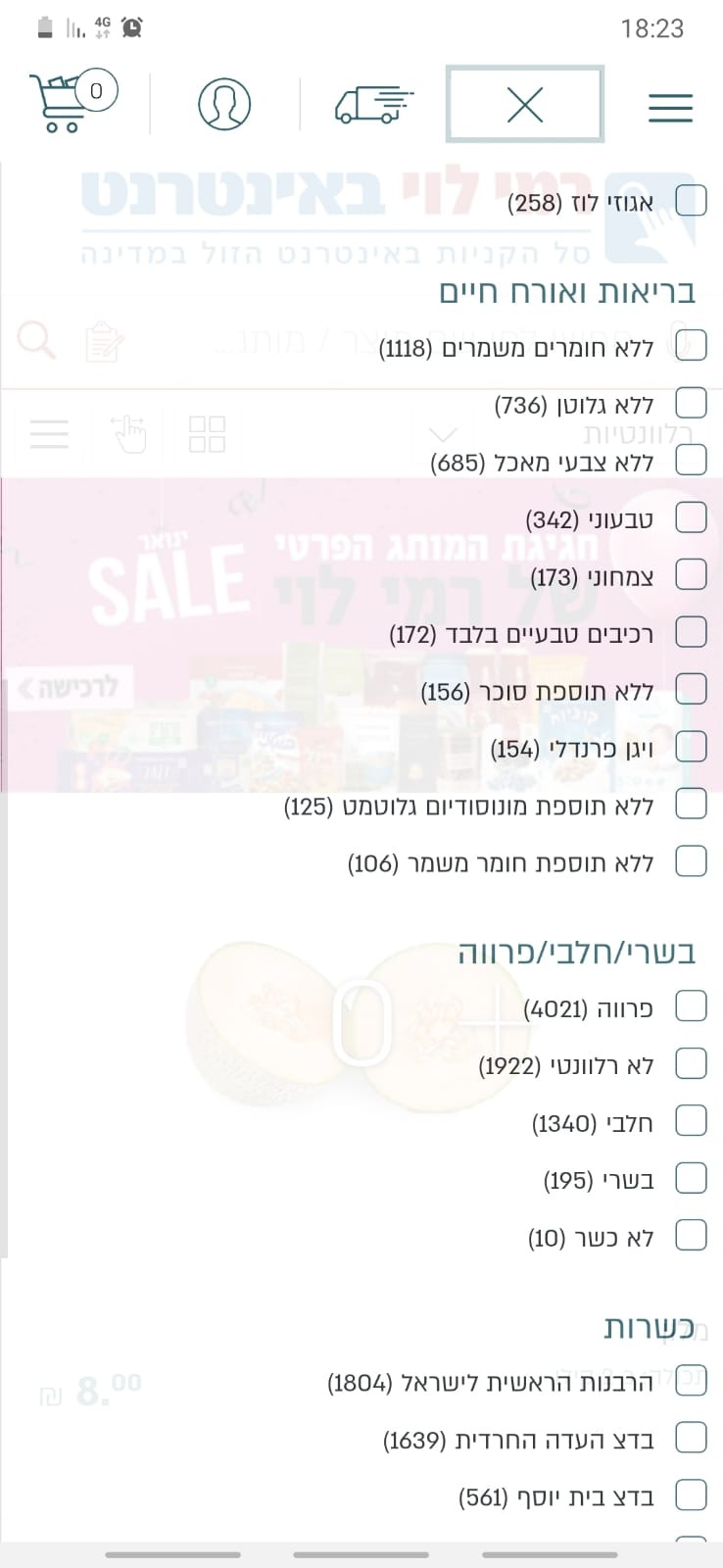 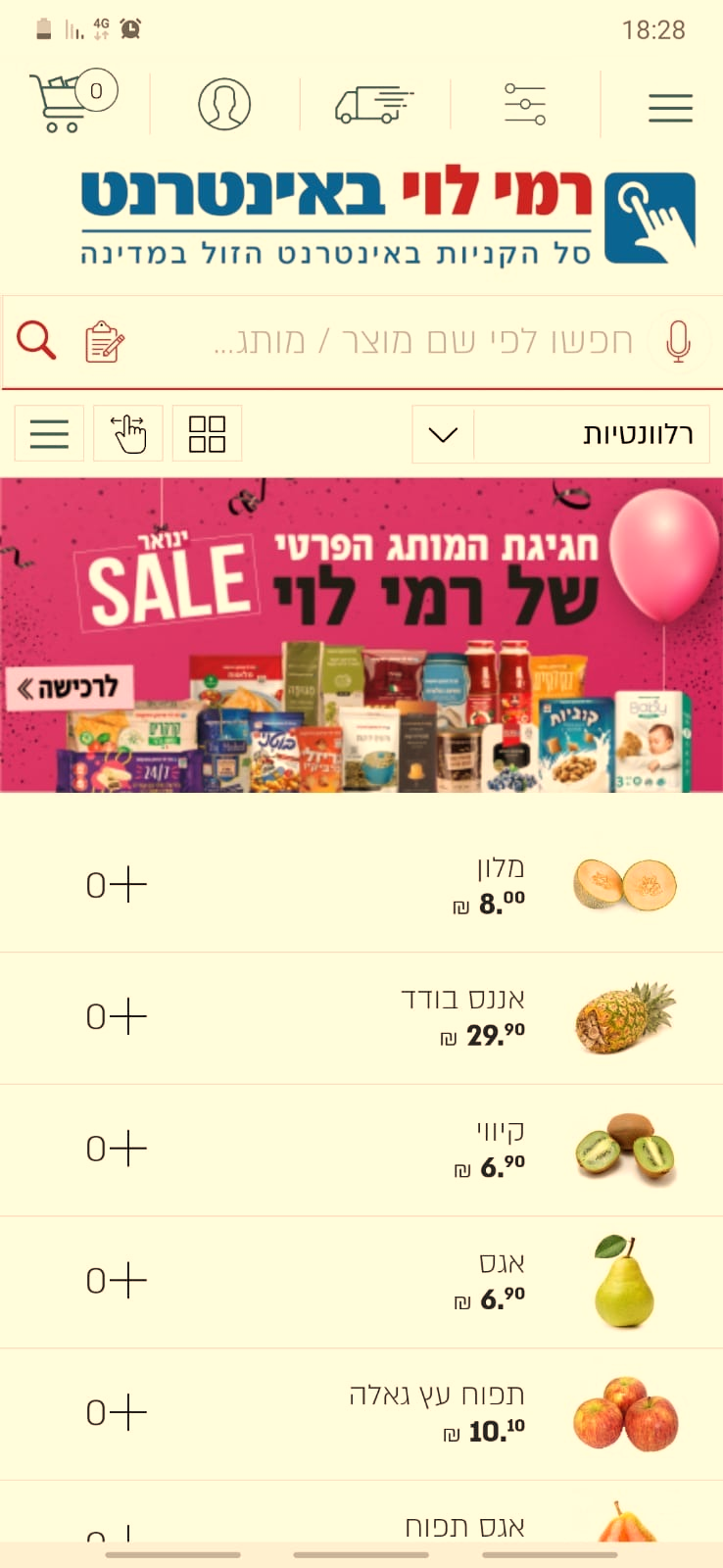 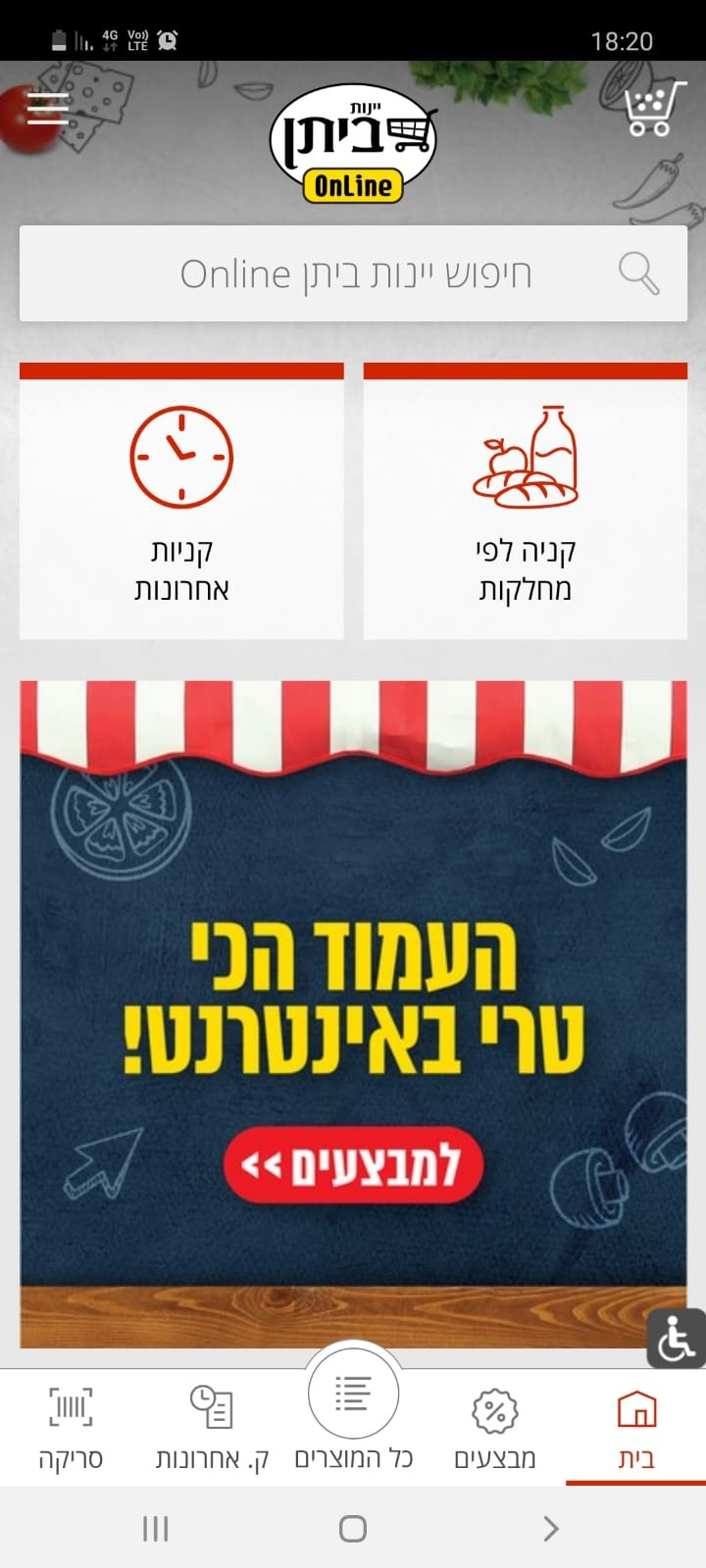 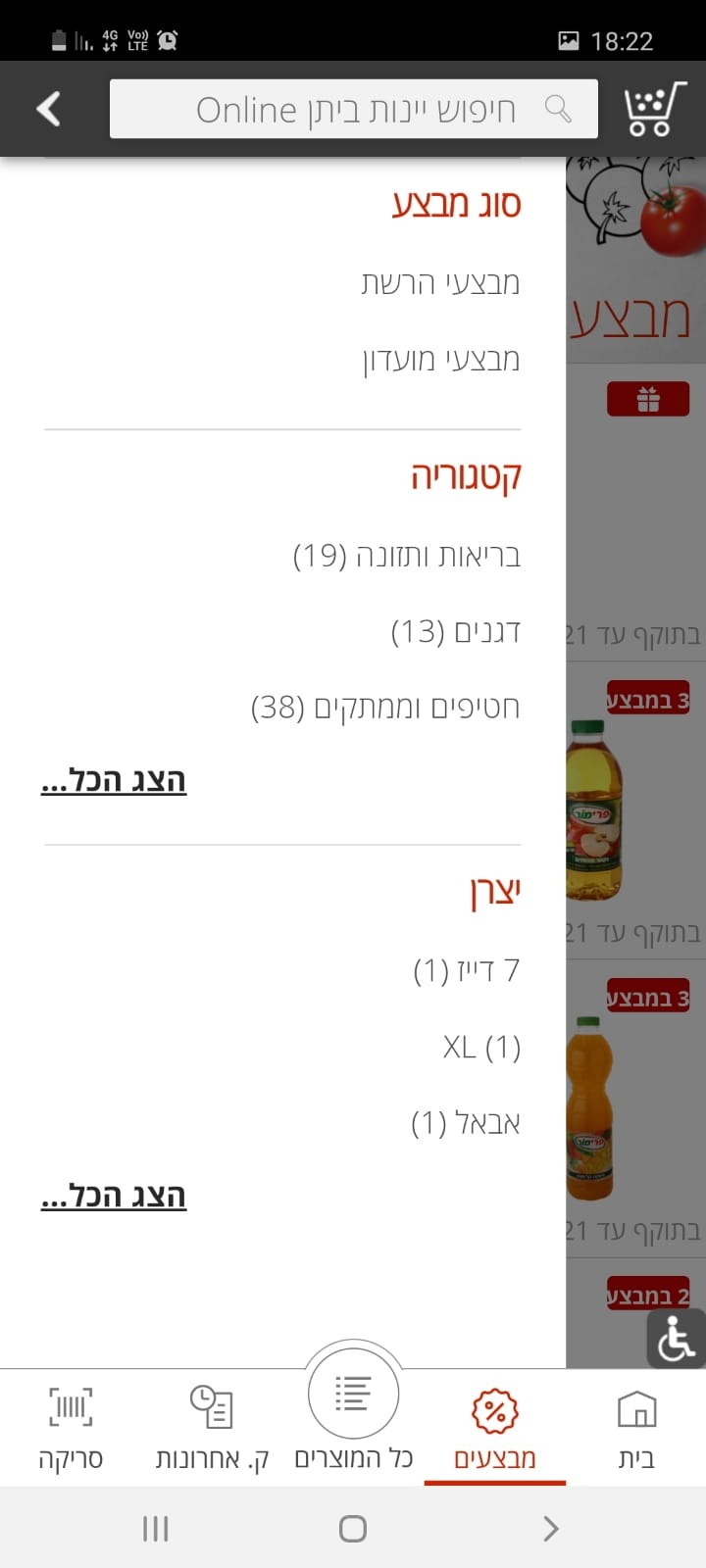 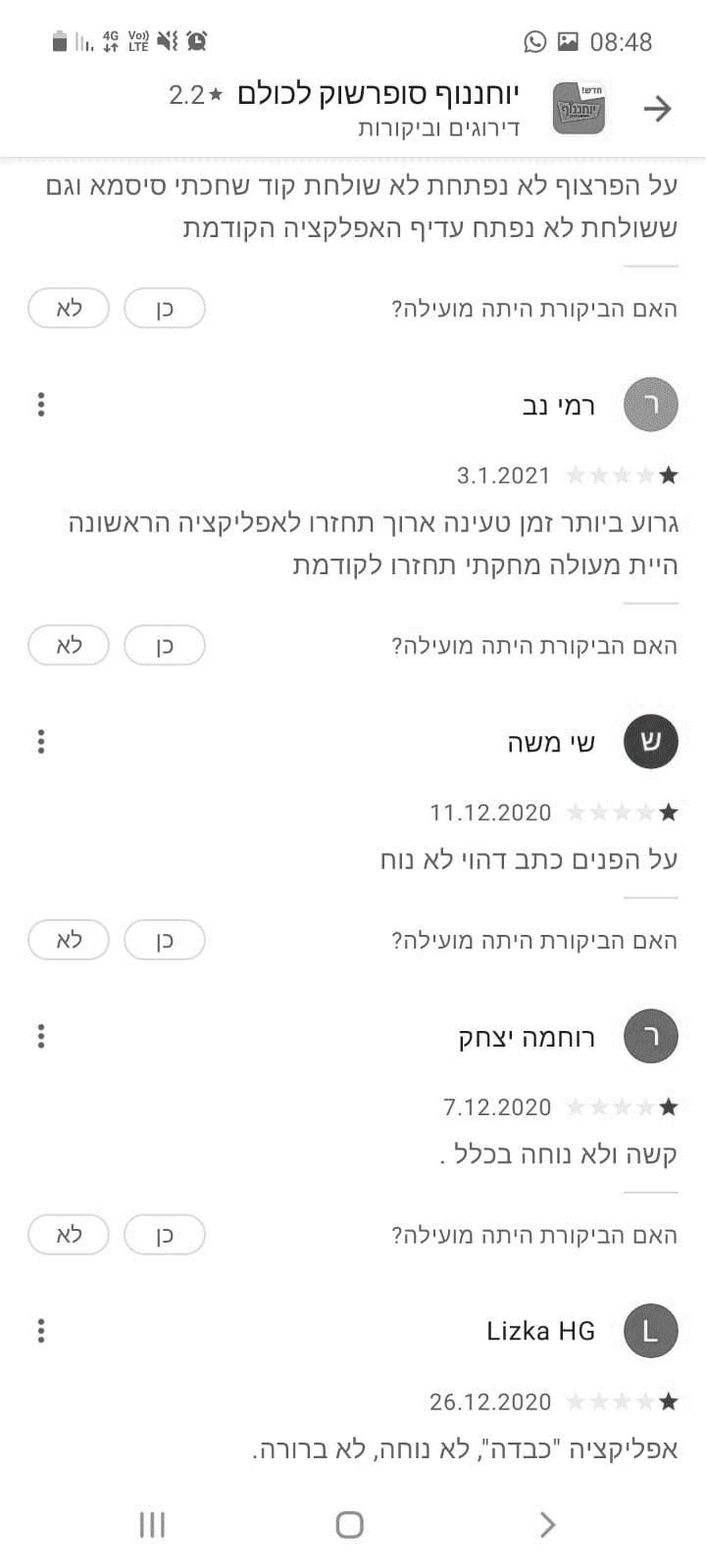 ביקורות משתמשים
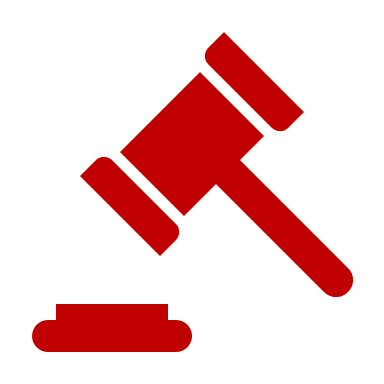 דרור שחר
הראל אליקמל